Small Group Discussion
Introduce Yourself
Name
Neighborhood you live in
Relationship to Fircrest Campus
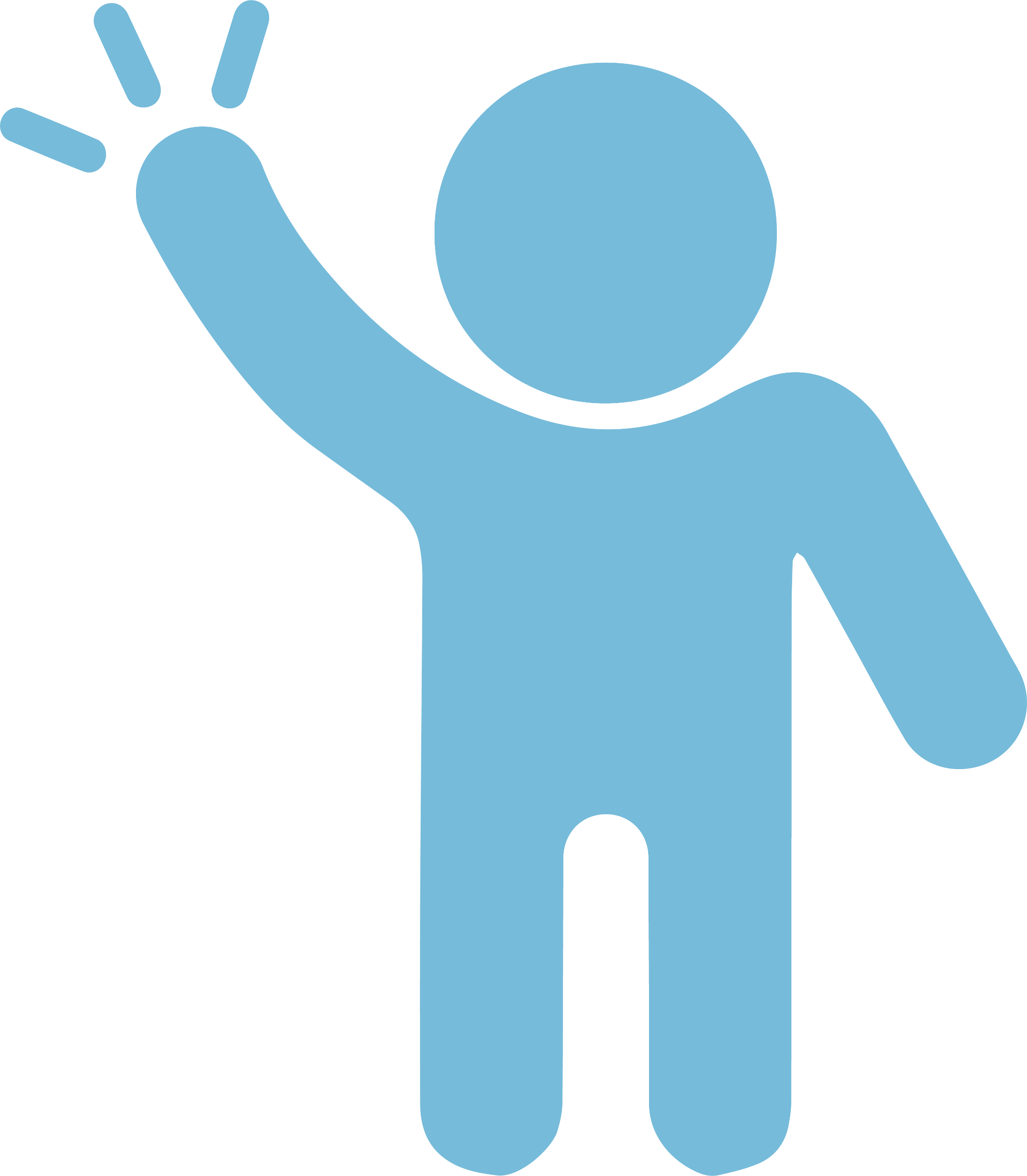 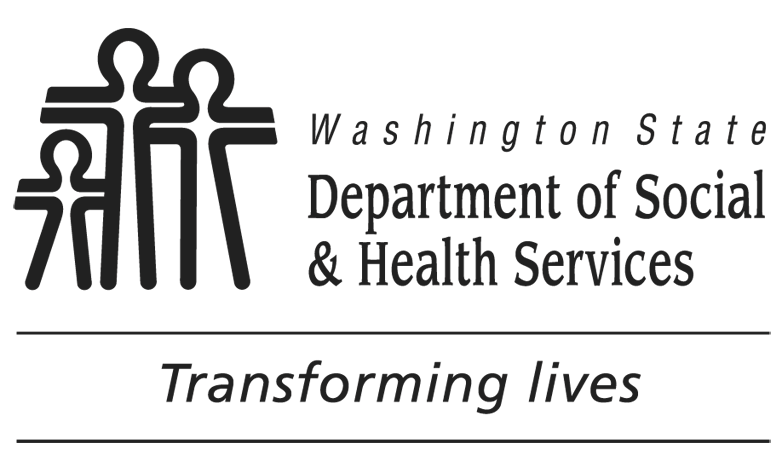 What is your interest in the Master Plan and process?
Share Your Thoughts on the Master Plan
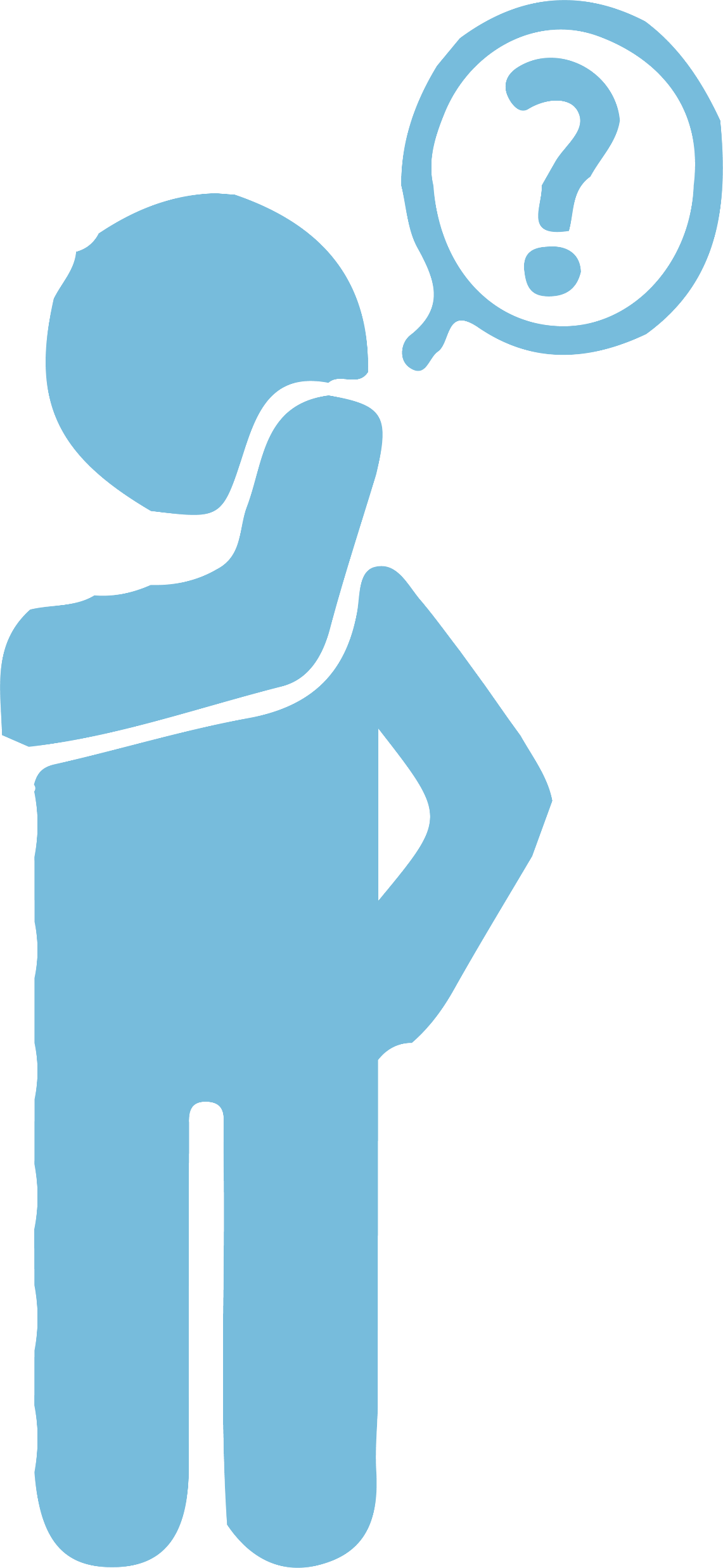 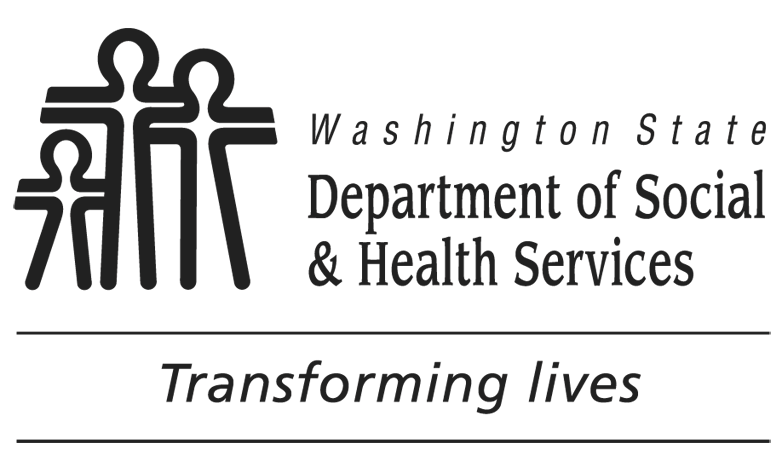 What is working well on campus?
Share Your Thoughts on the Master Plan
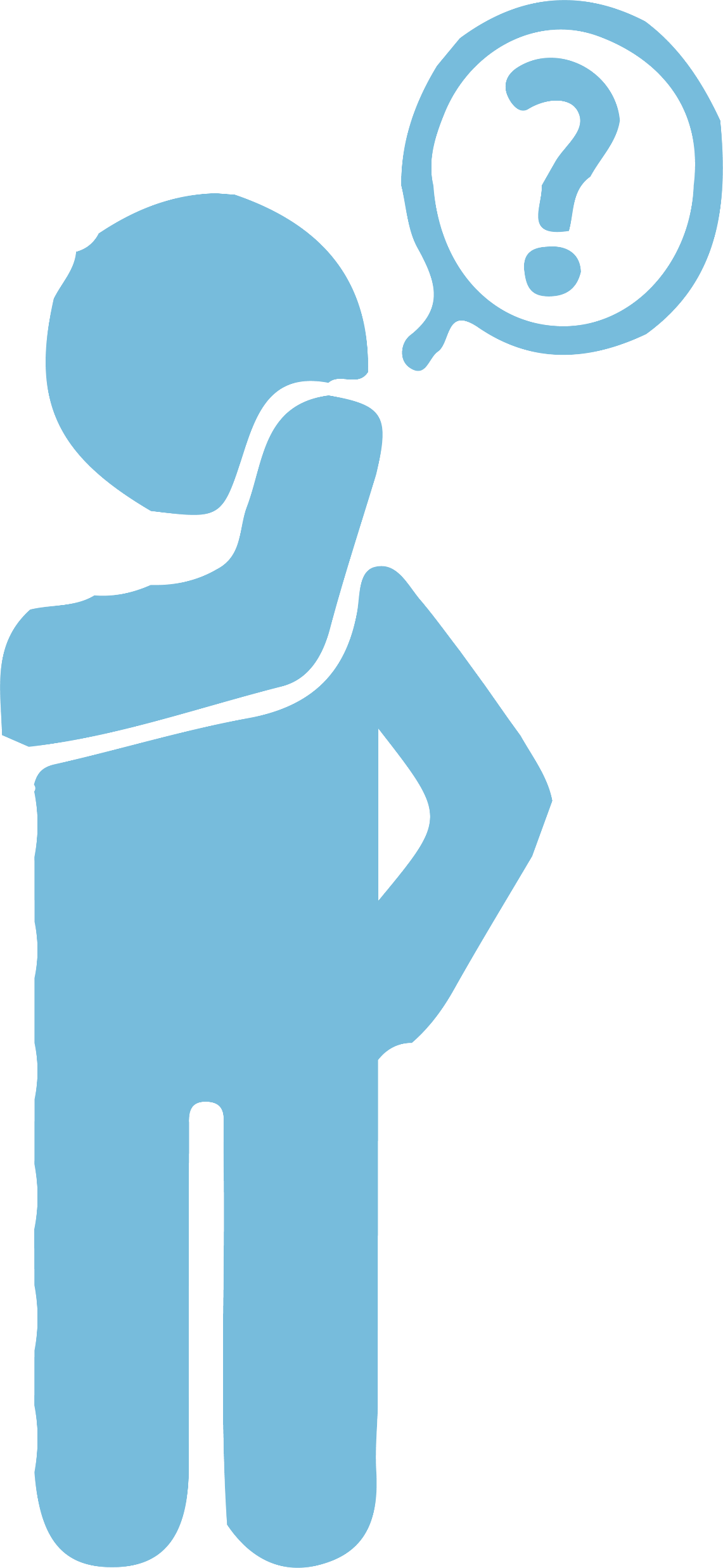 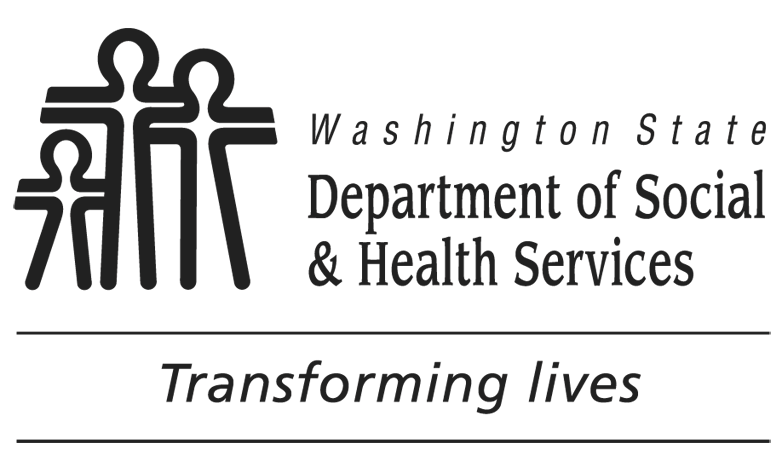 What are your thoughts/opinions on the proposed site plan?
Share Your Thoughts on the Master Plan
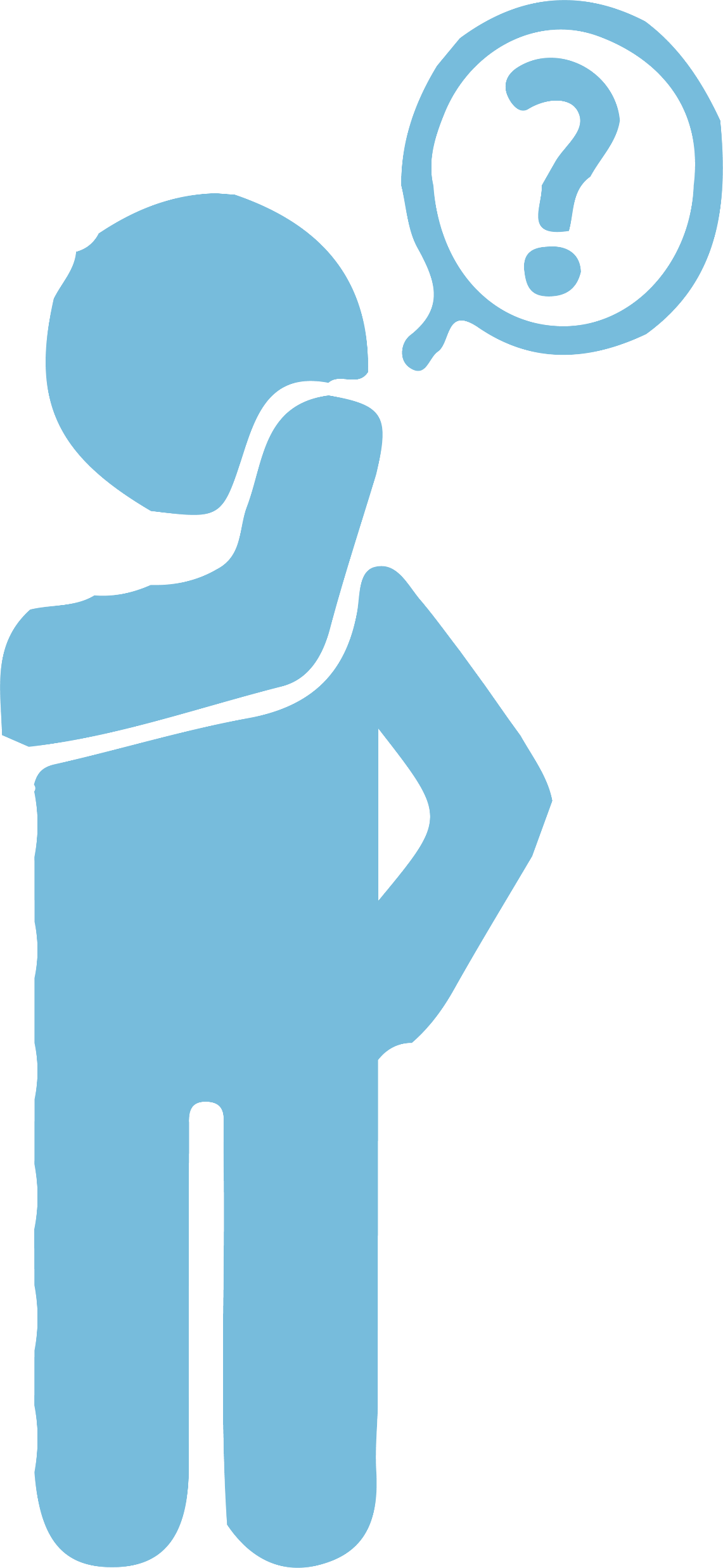 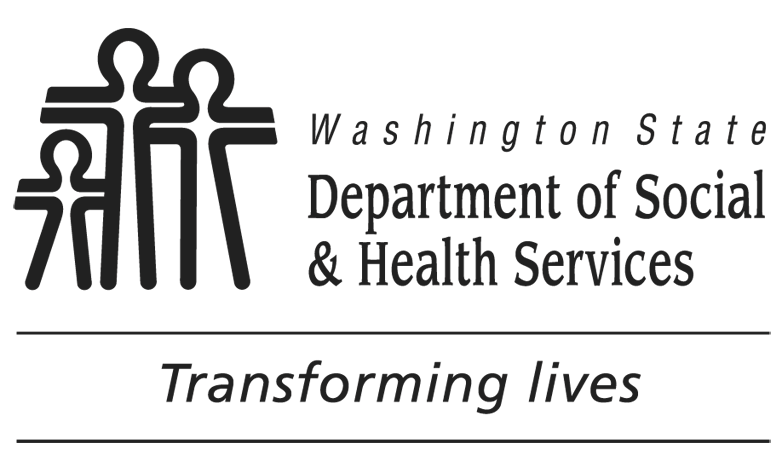 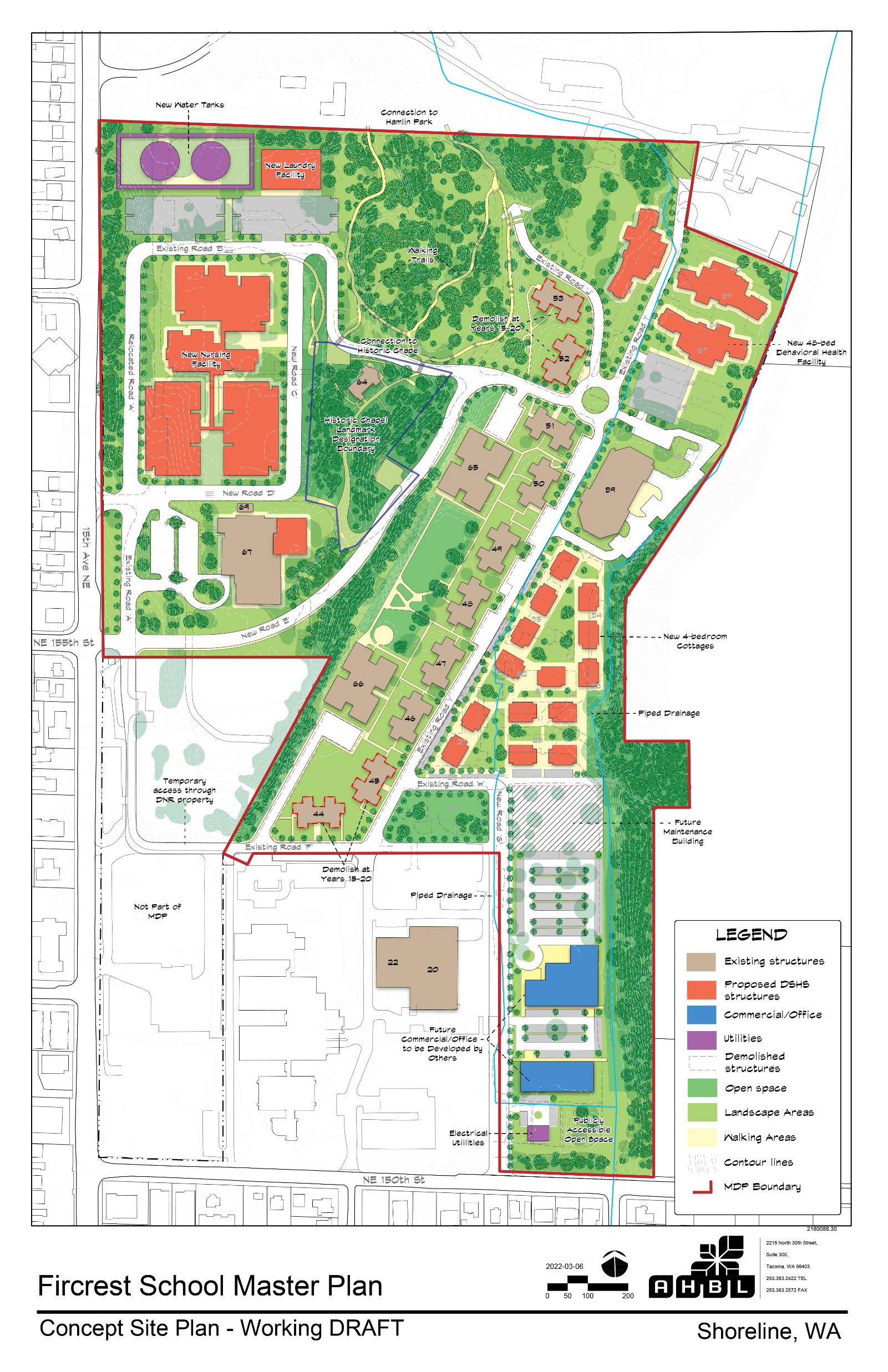 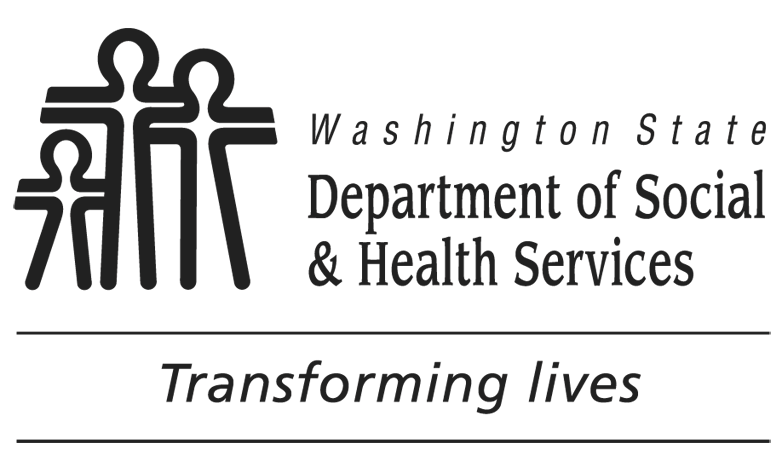 What key issues do you hope DSHS will consider when developing and considering master plan options?
Share Your Thoughts on the Master Plan
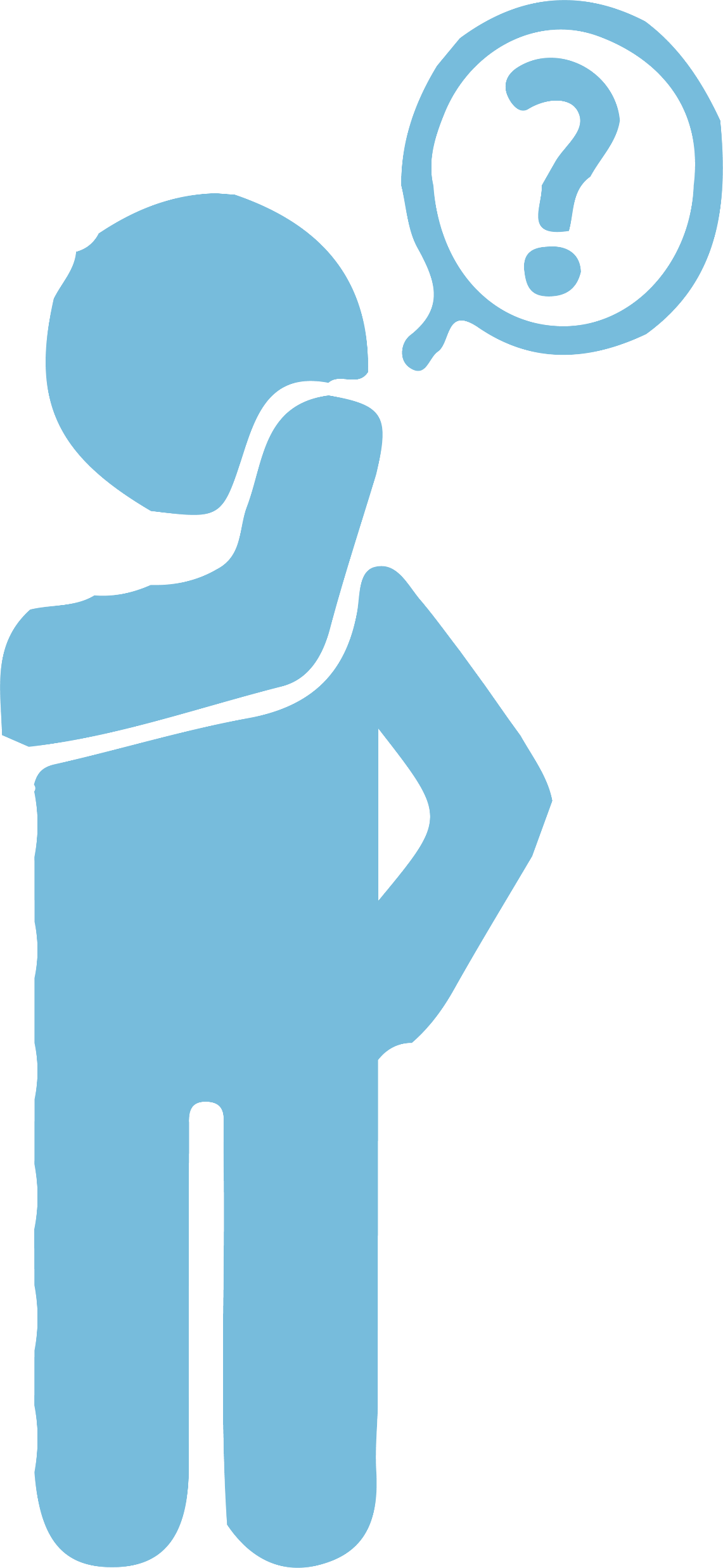 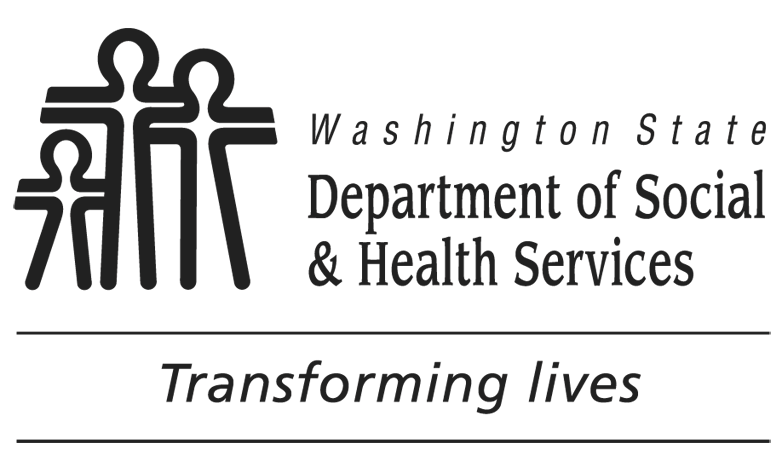 What kinds of recreational opportunities would you like to see on the campus?
Share Your Thoughts on the Master Plan
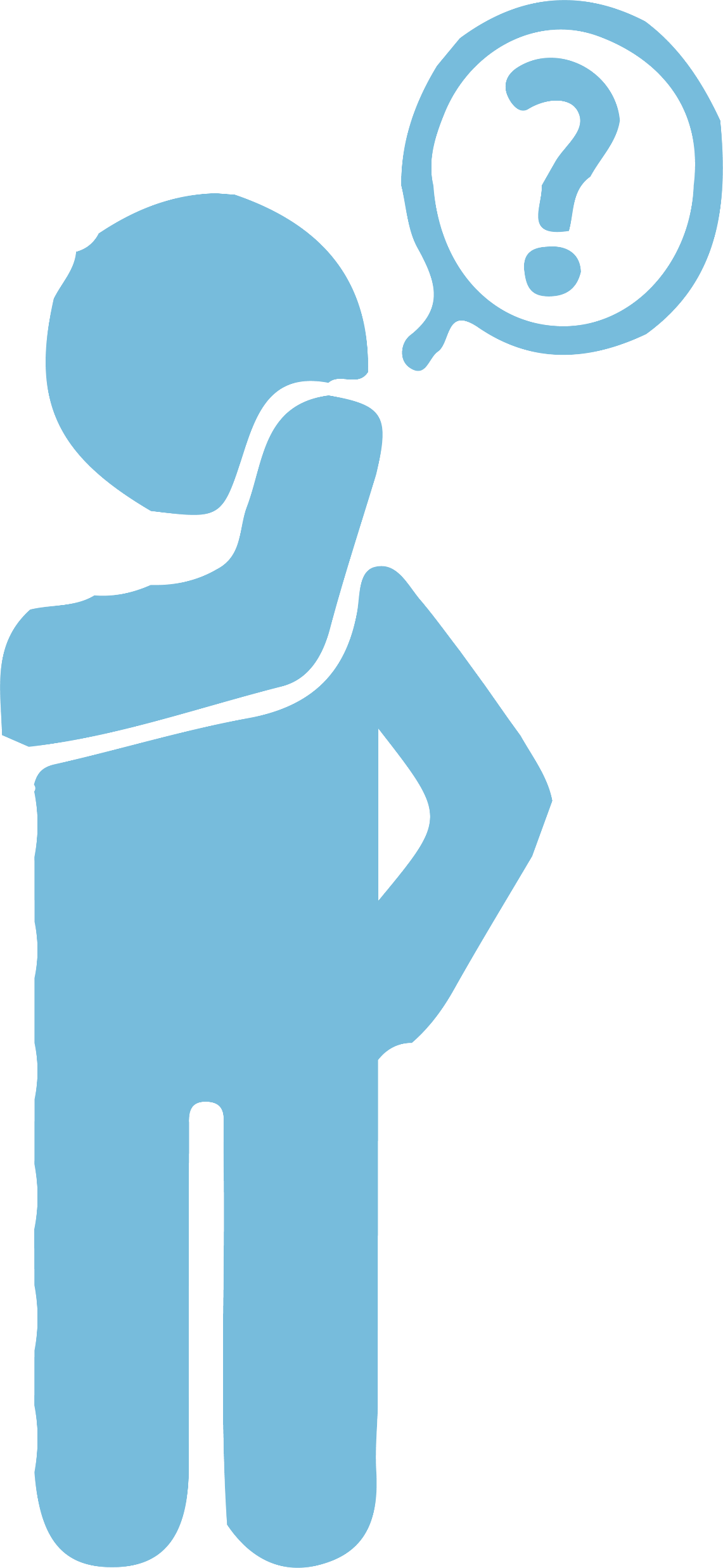 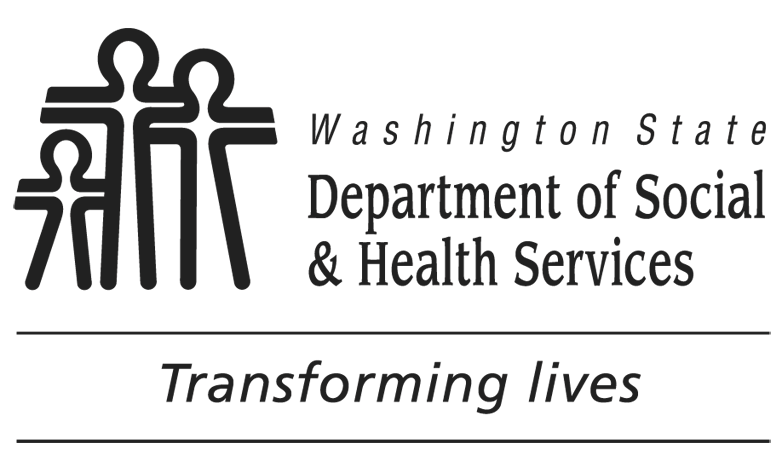 [Speaker Notes: Walking paths, trails, bicycle infrastructure]
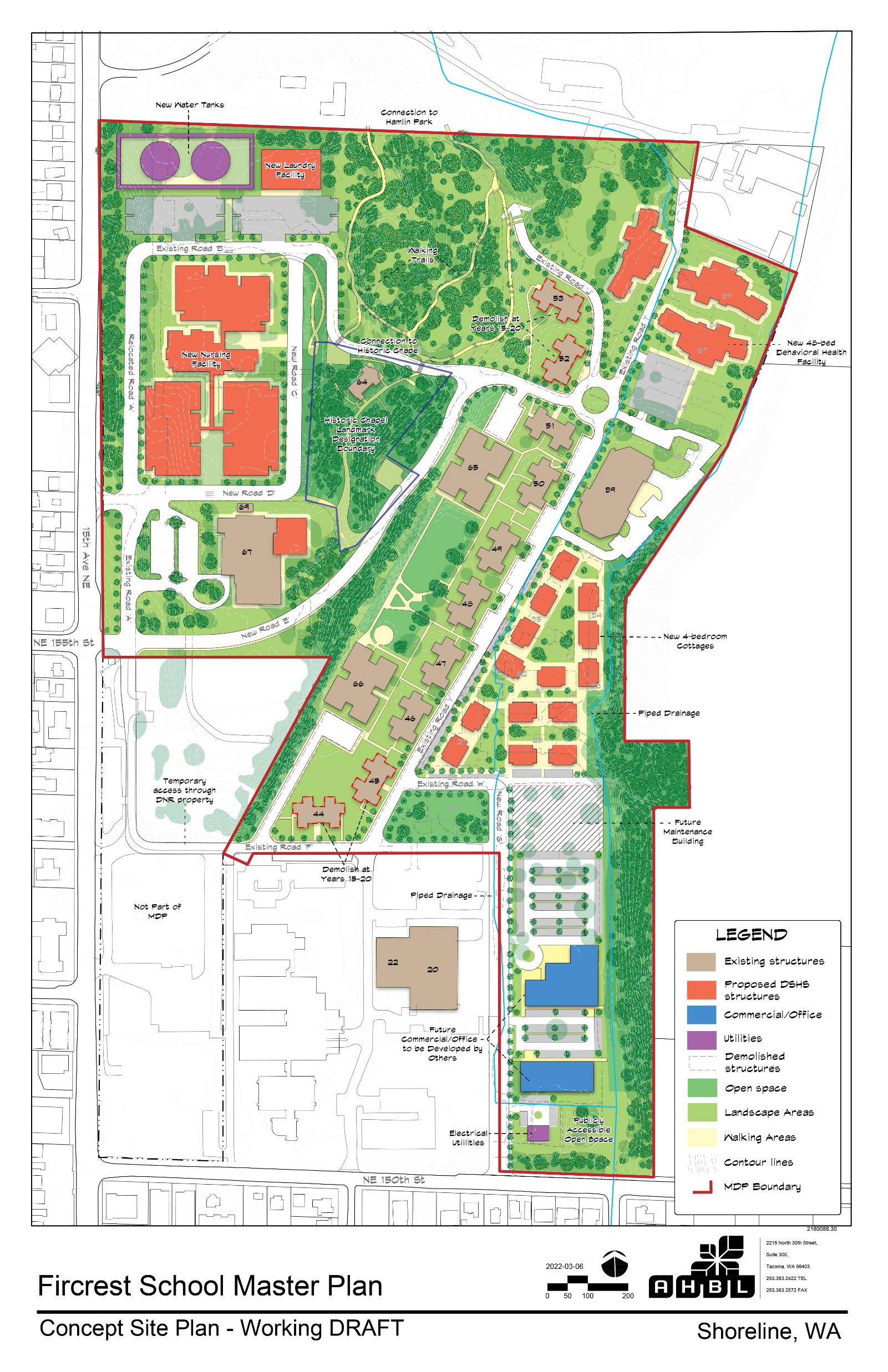 Potential Uses in the Southern Portion of the Site
Are there specific uses/developments you would like to see in the undeveloped southeast corner of the site, and why?
[Speaker Notes: Fire Station
Offices
Retail
Community Center
Café/restaurant
Mini-park
Medical offices/daycare 
Multi-family]
Potential Uses in the Southern Portion of the Site
Visual Preference Survey
What kind of design character would you like to see for new development in the southeast corner of the site?
This short visual preference survey may help!
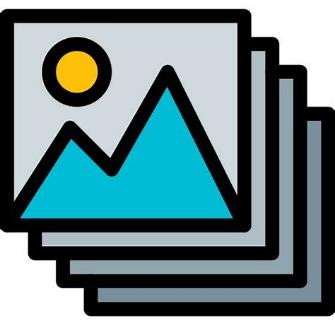 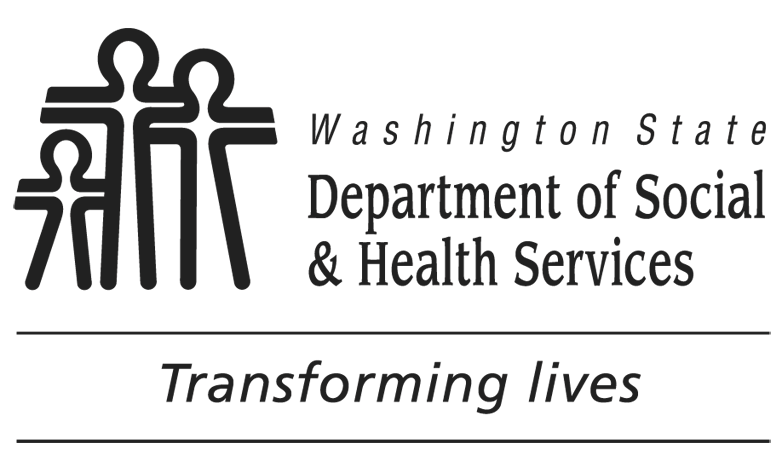 [Speaker Notes: Fire Station
Offices
Retail
Community Center
Café/restaurant
Mini-park
Medical offices/daycare 
Multi-family]
Visual Preference Images
For each image – pick one option:
5. Great example!
4. Good design
3. Indifferent – but nothing about it should be prohibited
2. Undesirable – maybe consider prohibiting part of the design
1. Unacceptable – the design should be prohibited

After collecting scores from all the participants, discuss WHY you liked or disliked images?
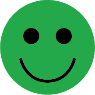 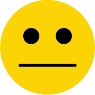 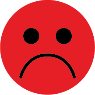 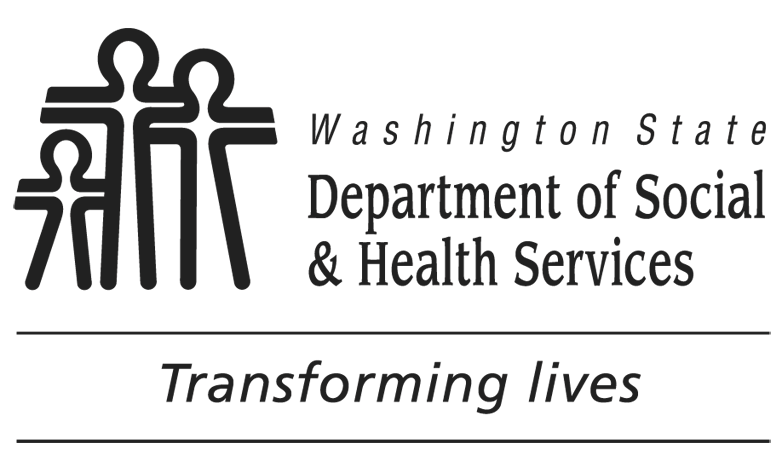 [Speaker Notes: Participants to verbally give scores for each and scribes collect scores to come up with an average.

After getting scores – ask why participants liked or disliked images – character, massing, materials, detailing, landscaping, orientation, other?]
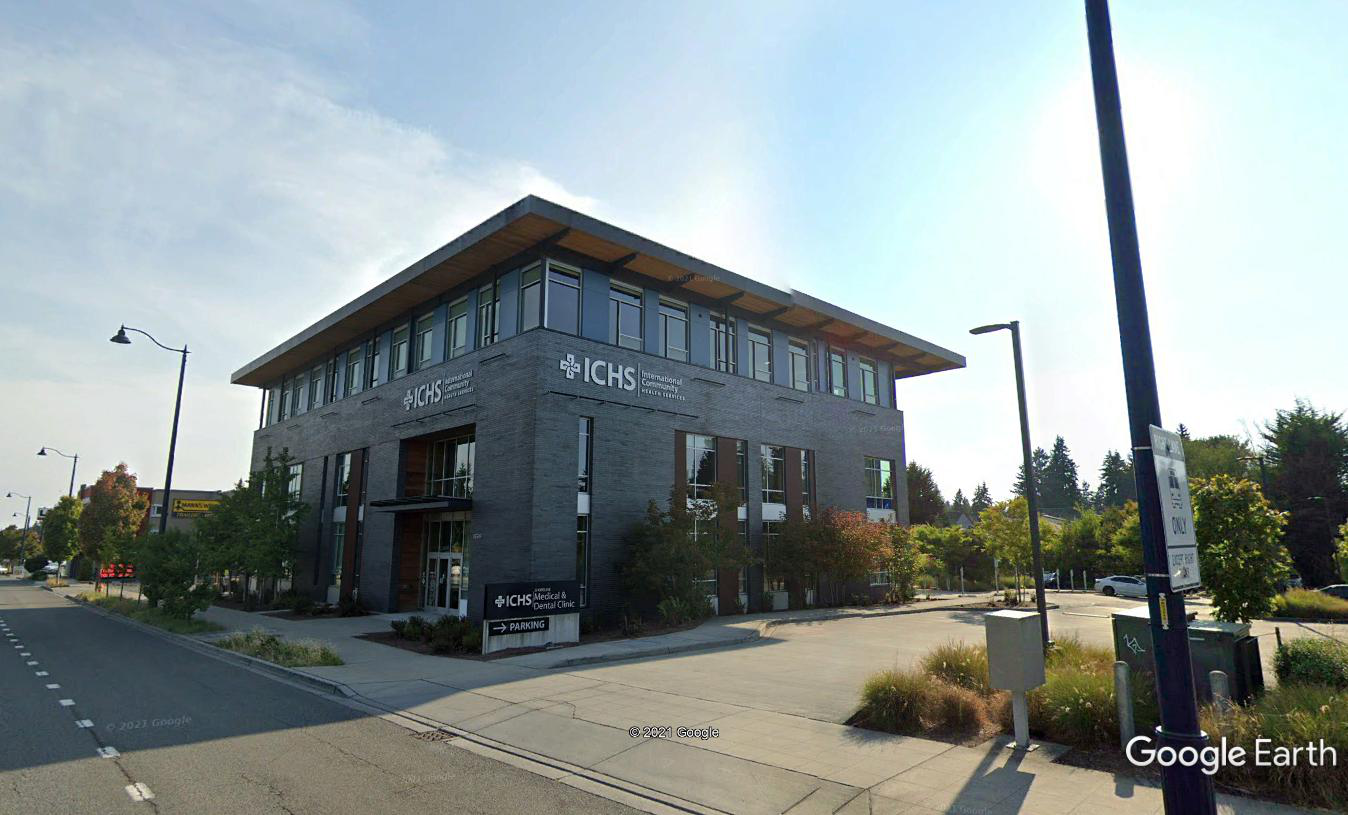 1
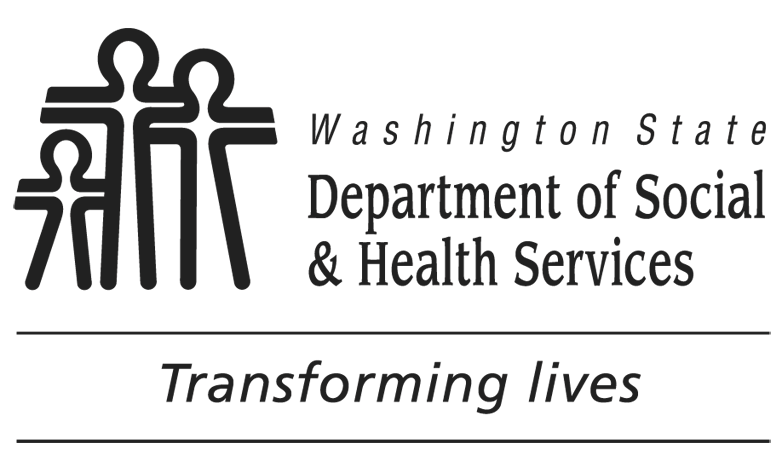 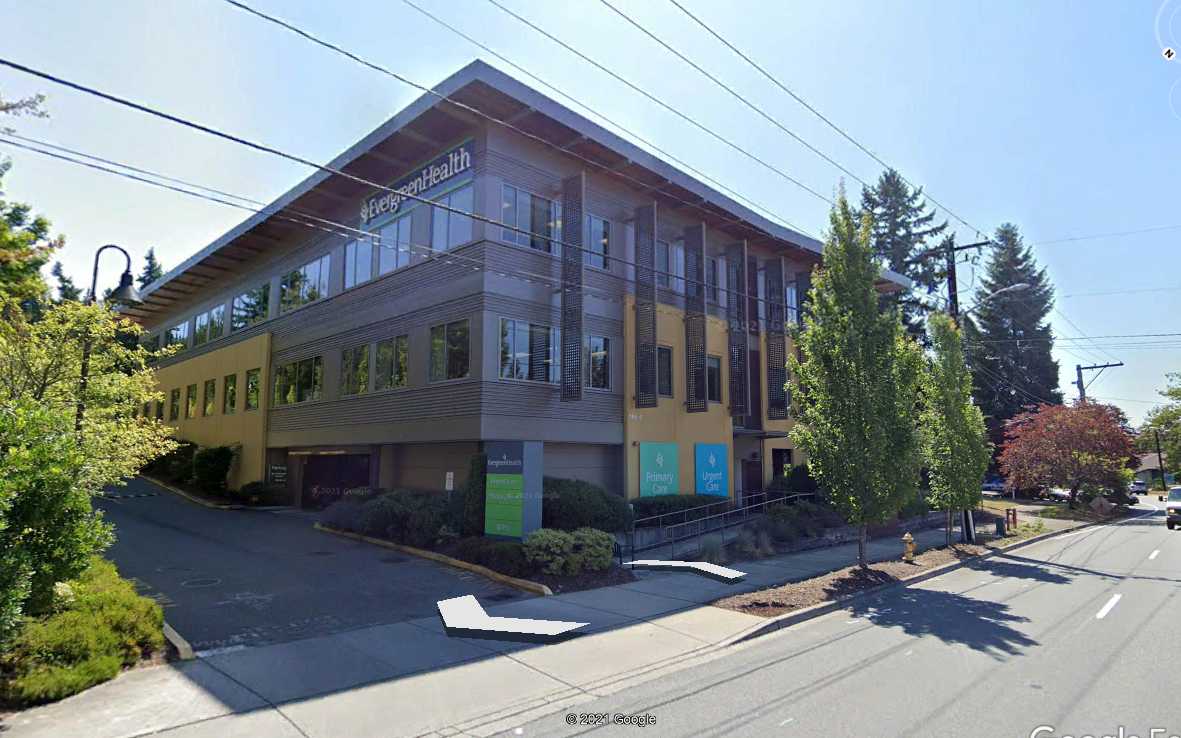 2
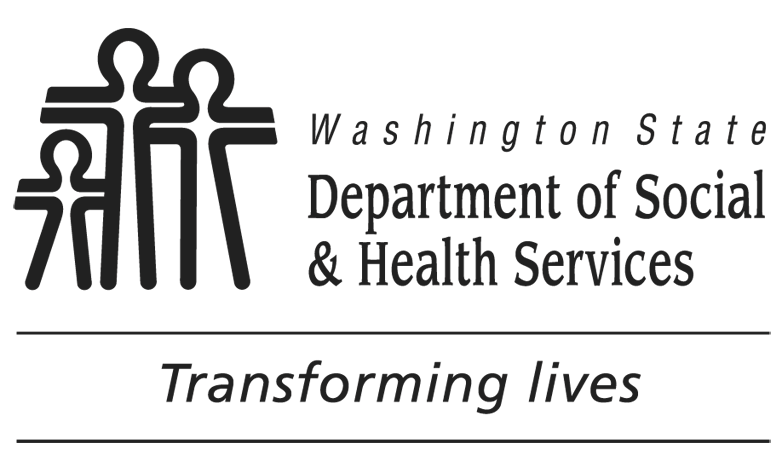 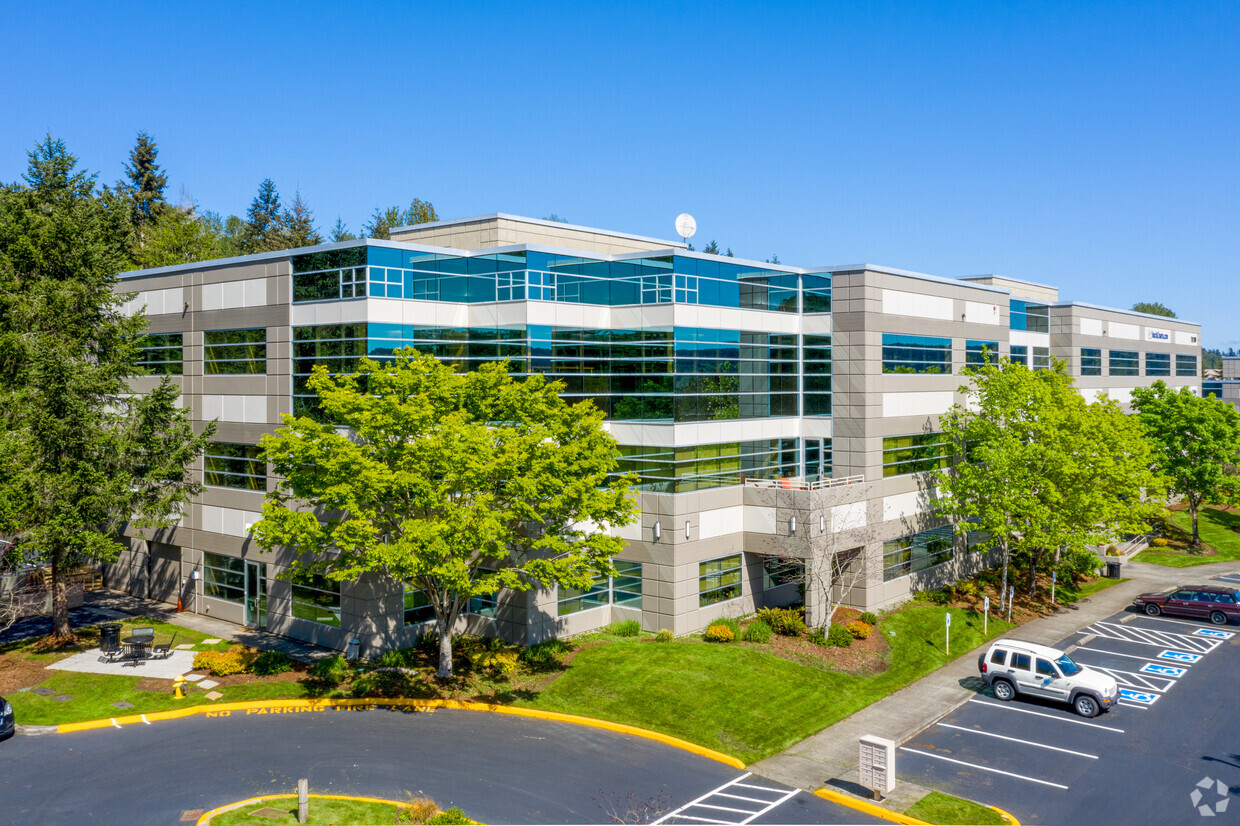 3
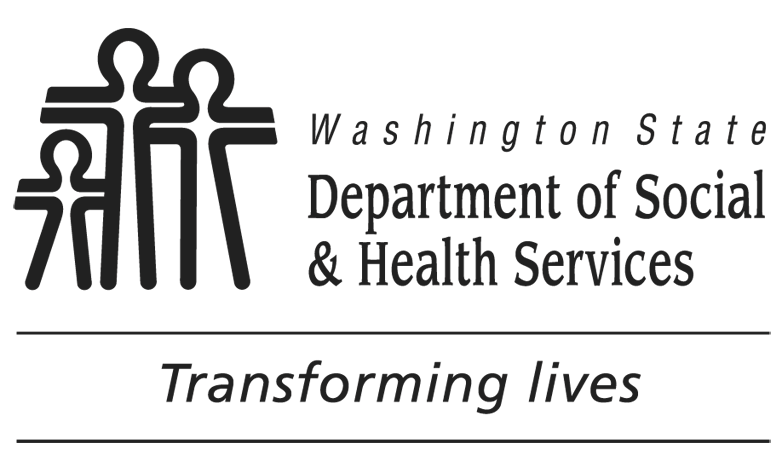 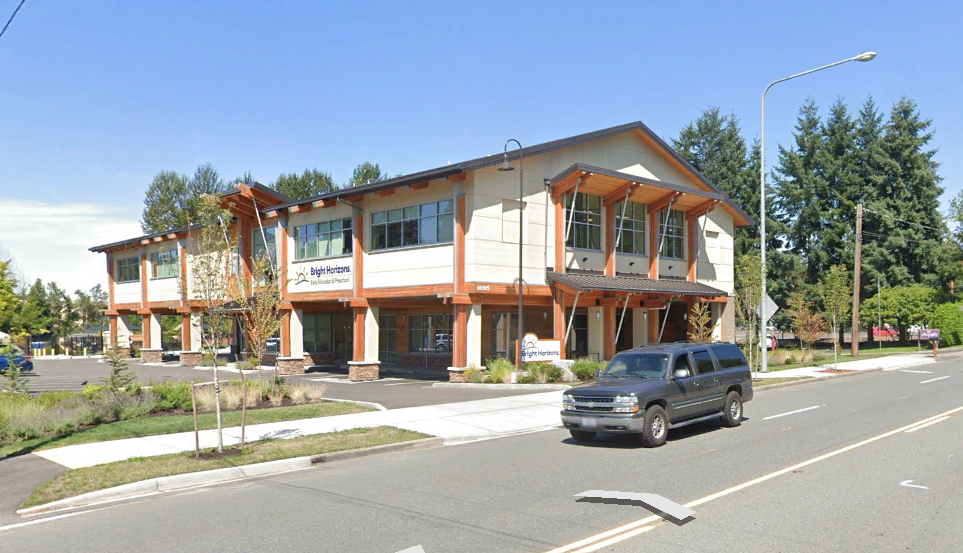 4
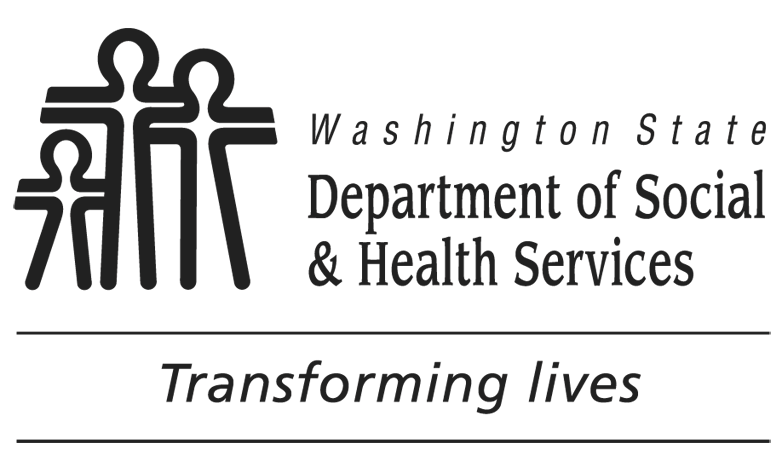 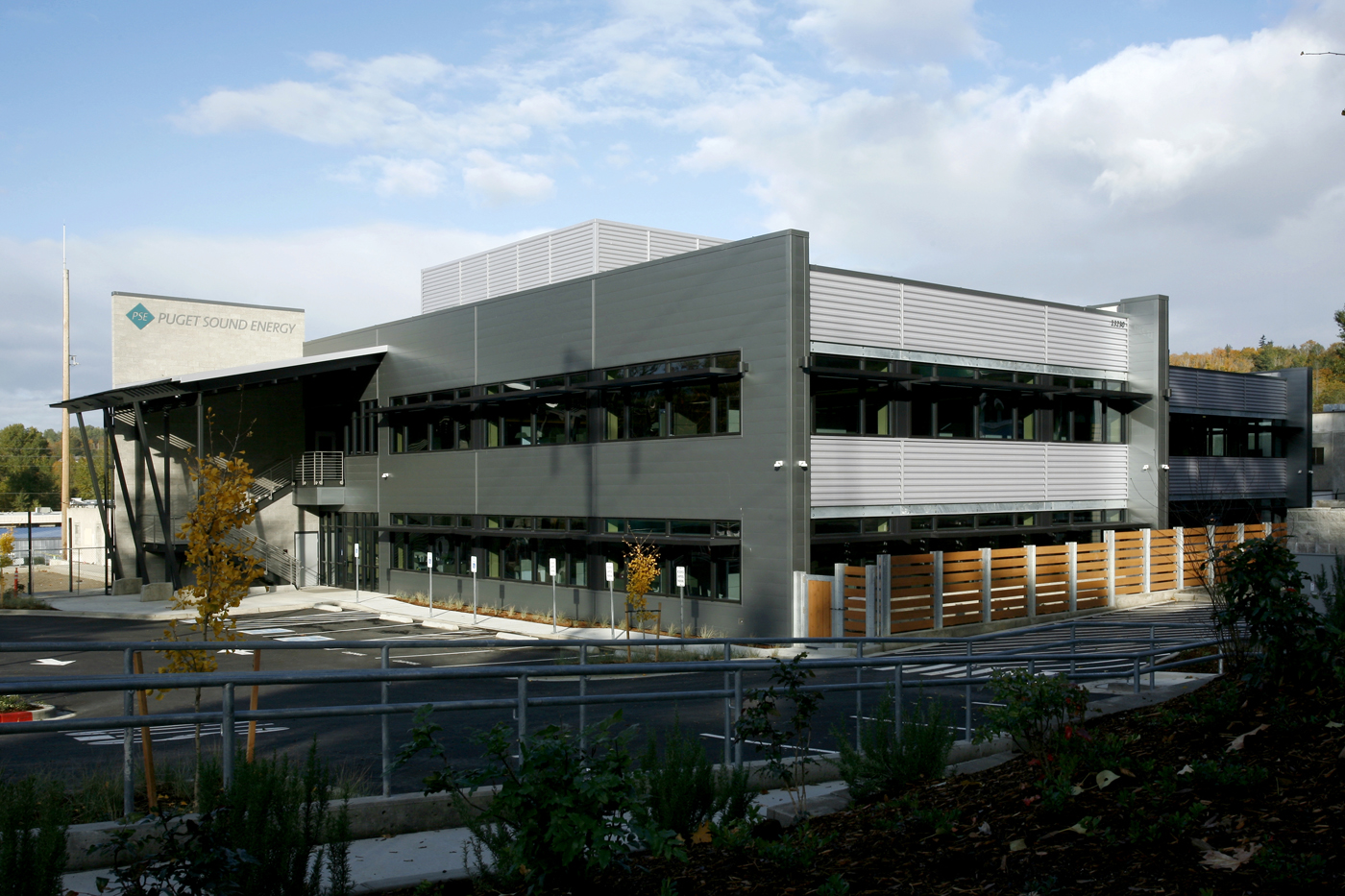 5
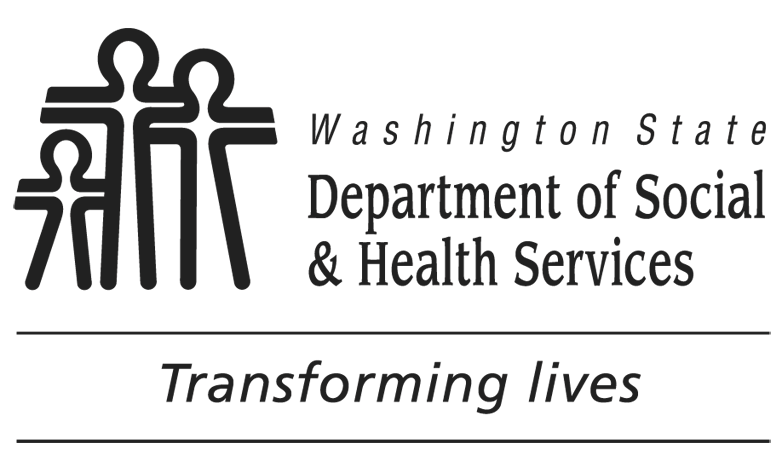 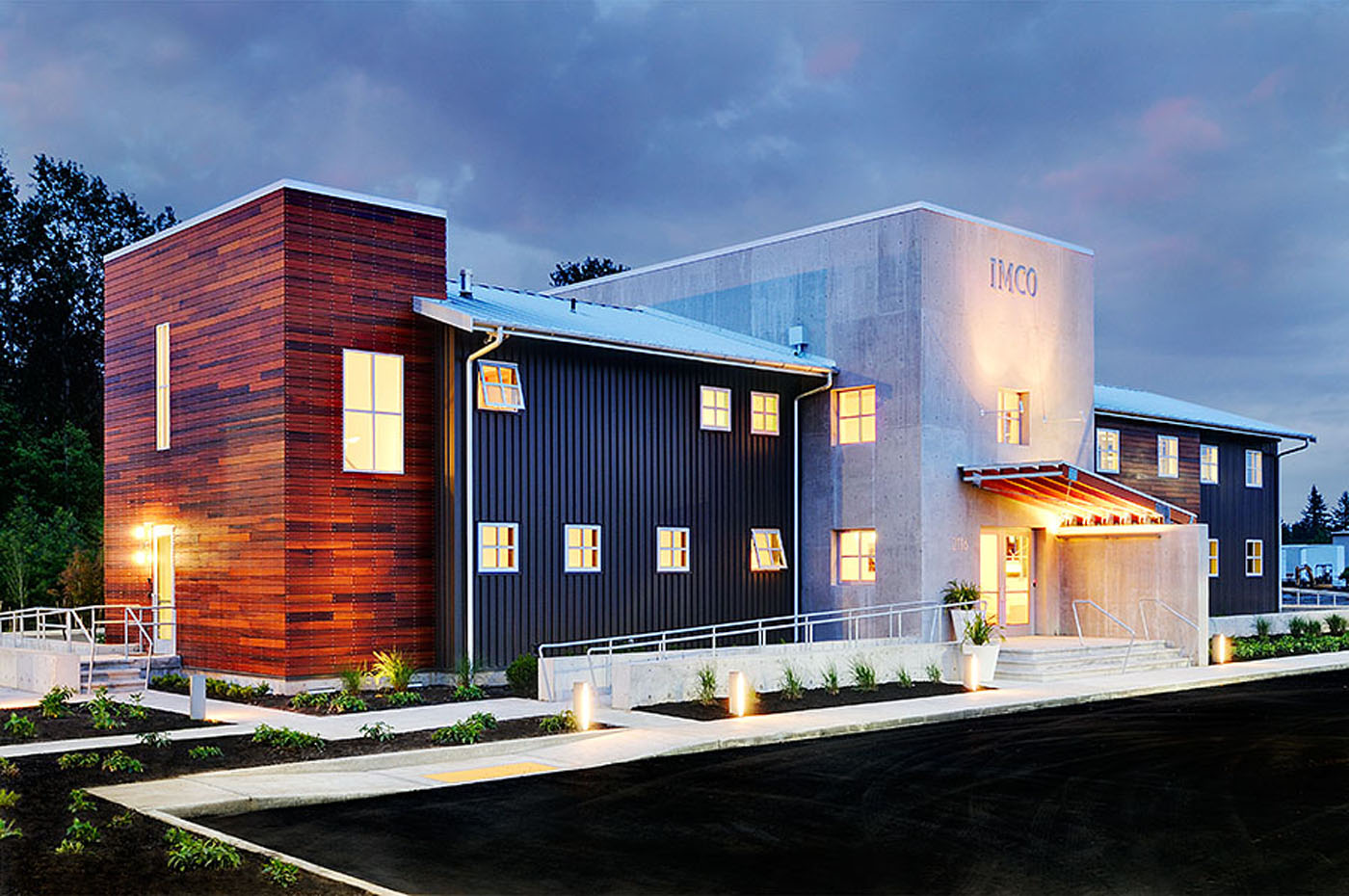 6
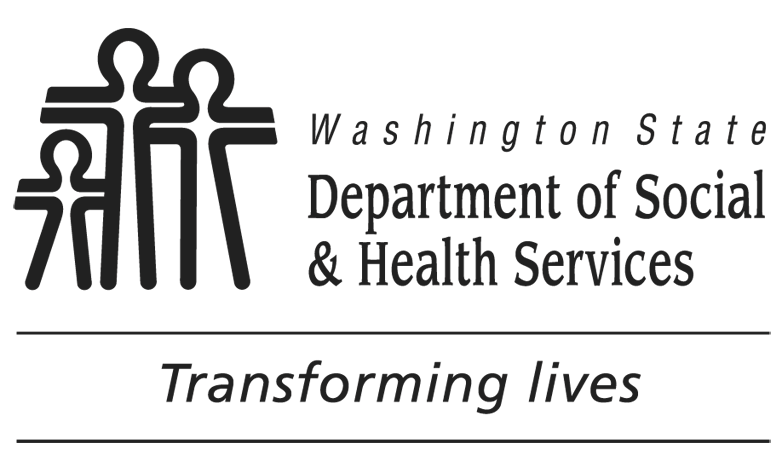 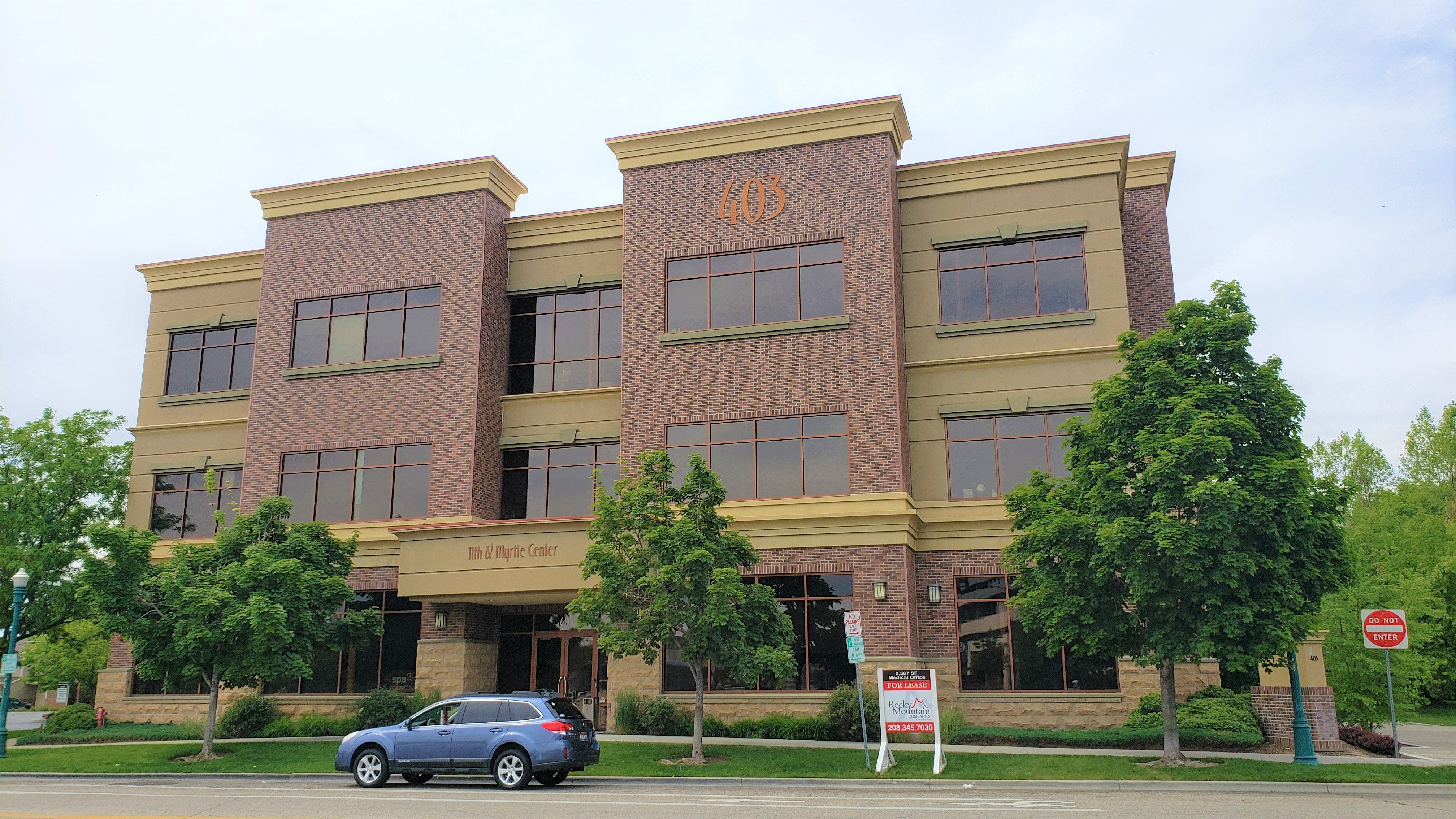 7
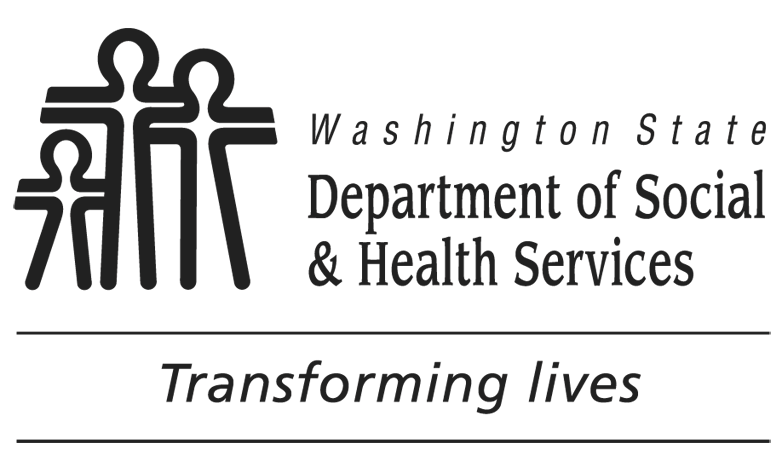 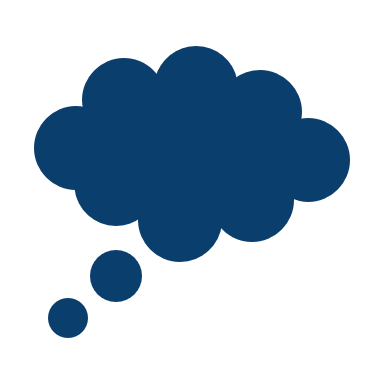 Other Thoughts?
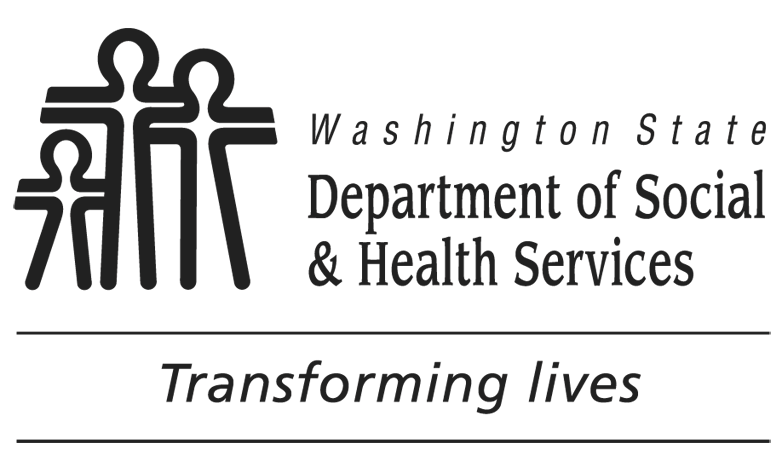